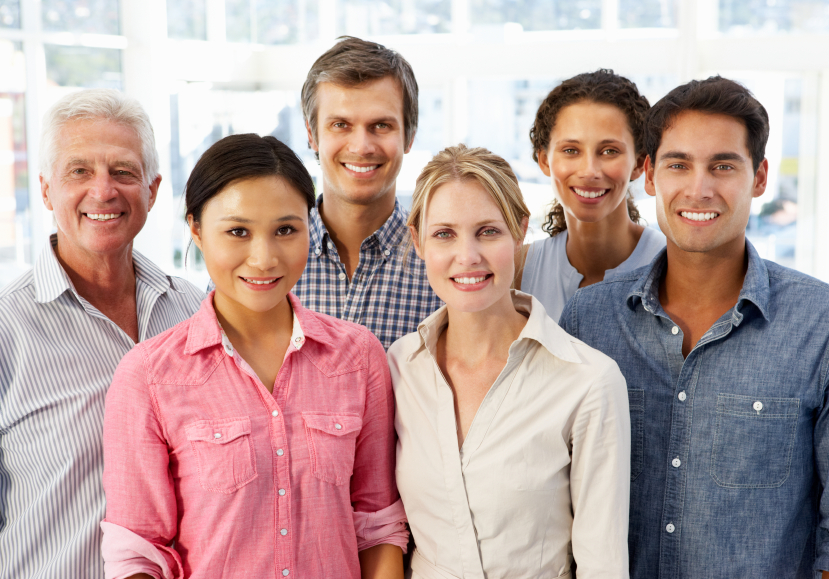 Live online presentationshelping you create a culture of a fully funded ministry.
Moderator Introduction
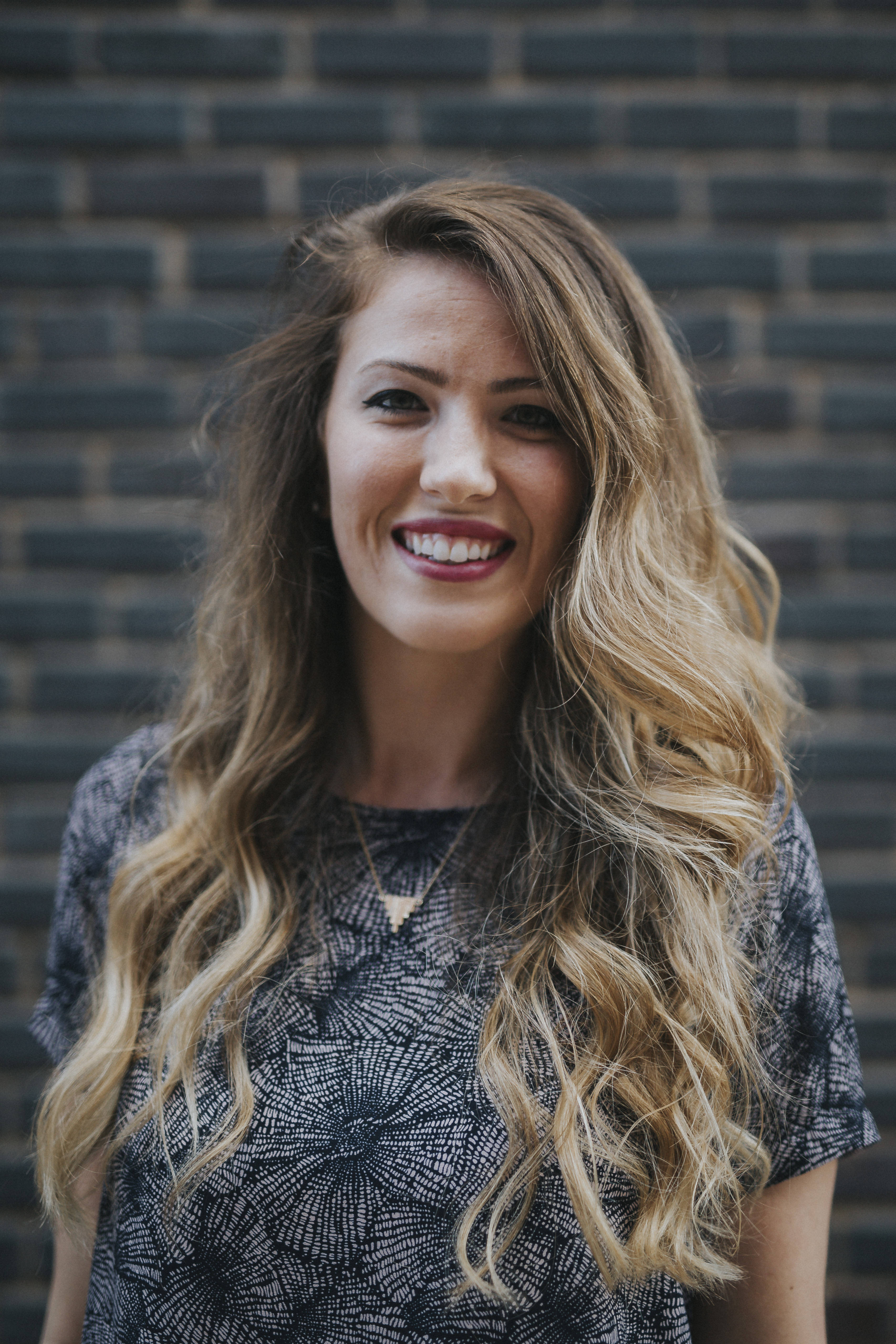 Kayla Murdoch – SRS Communications Manager
Introduction
SRS Vision

We want to flood the nations with 
Spiritually healthy,
Vision-driven,
Fully funded Great Commission workers
Introduction
Our Goal

SRS provides solutions to help your staff overcome obstacles, maintain a God-centered perspective, and apply proven strategies to personal support raising. 

We want to help you create a culture of a fully funded ministry for: 															
Recruits
New Staff
Veteran Staff
Support raising trainers and coaches
Introduction
Ongoing Benefits of the SRS Network


Monthly Webinars and Library
Introduction
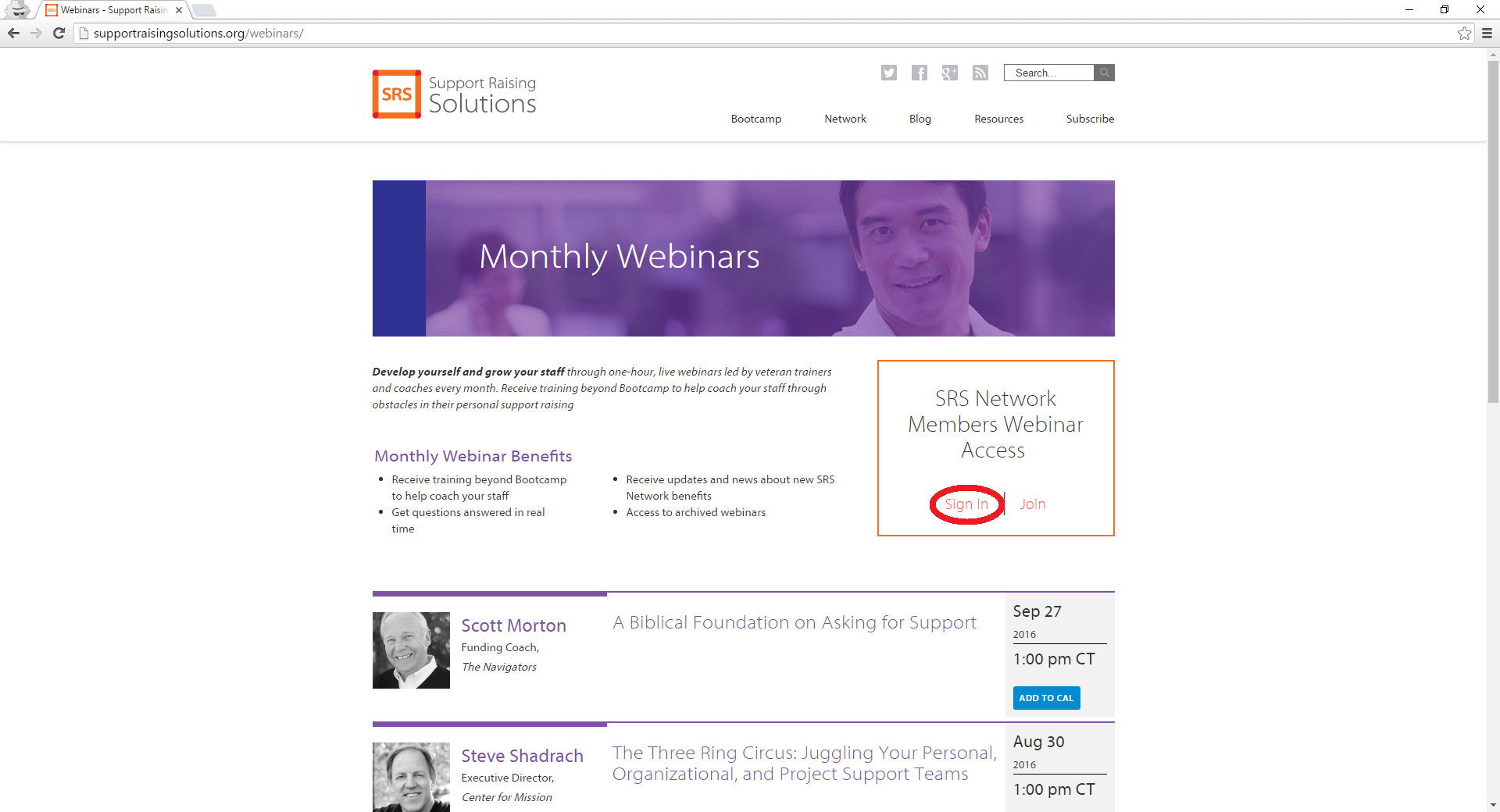 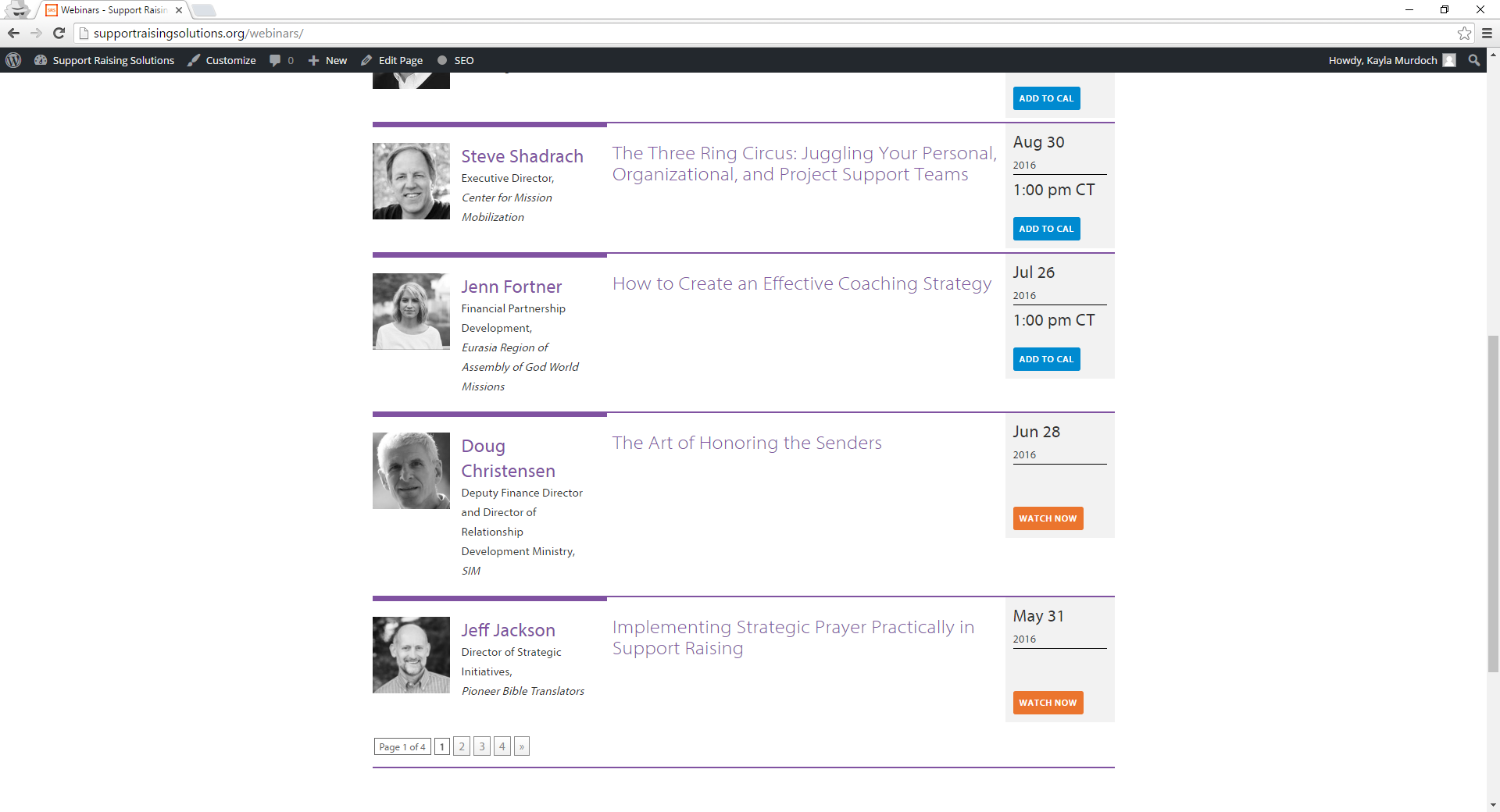 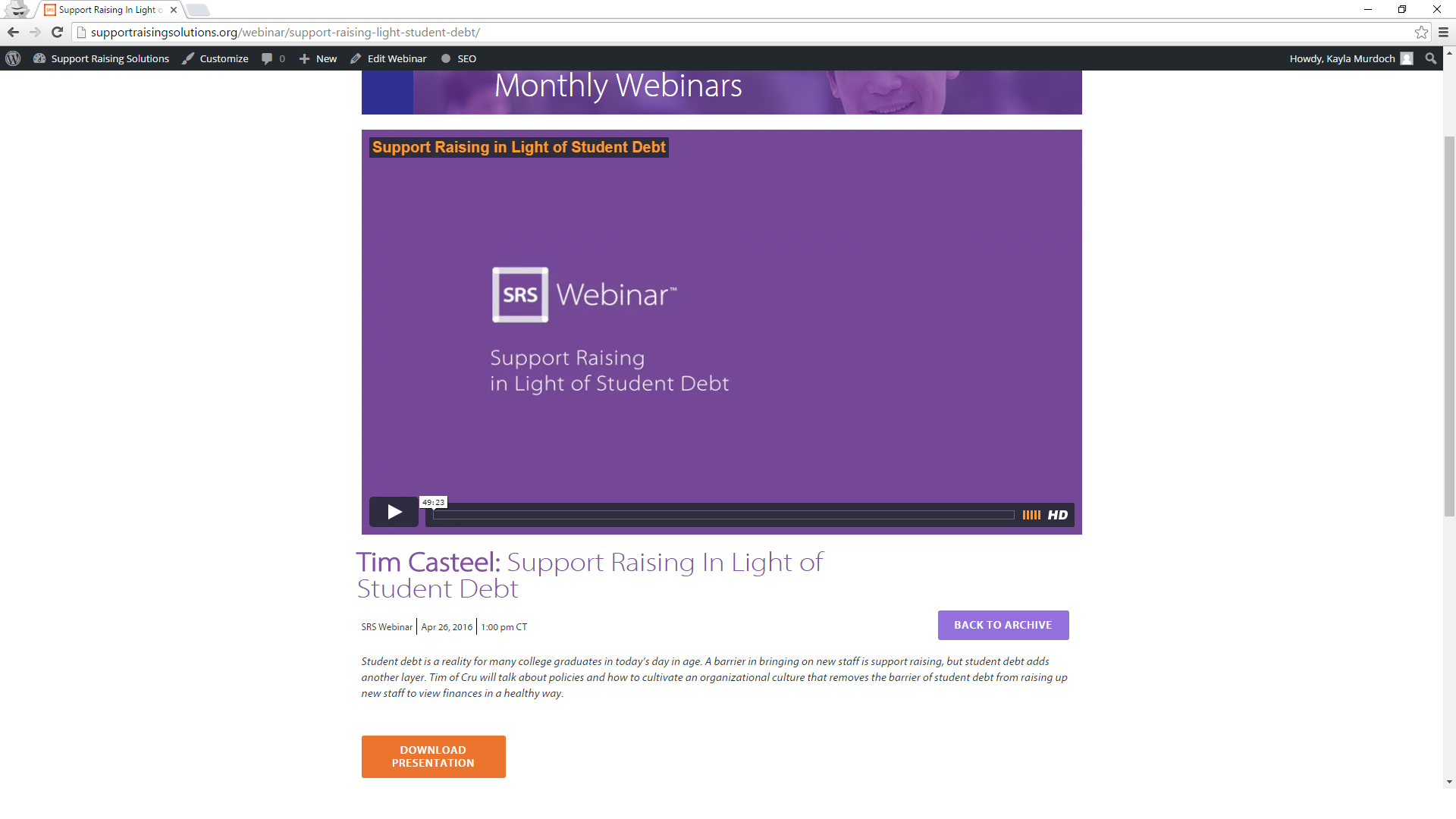 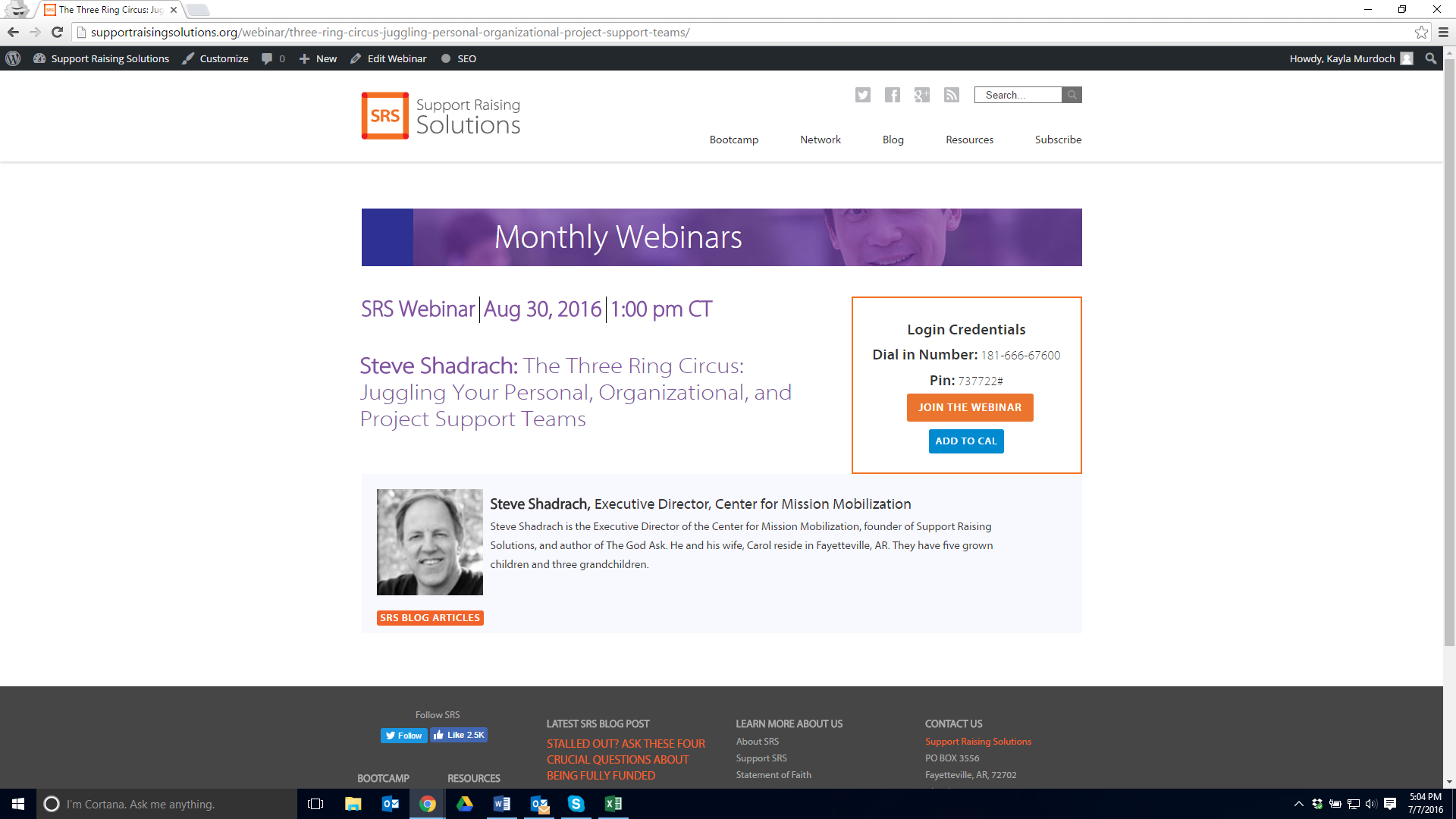 Introduction
Ongoing Benefits of the SRS Network


Monthly Webinars and Library
Catapult Series
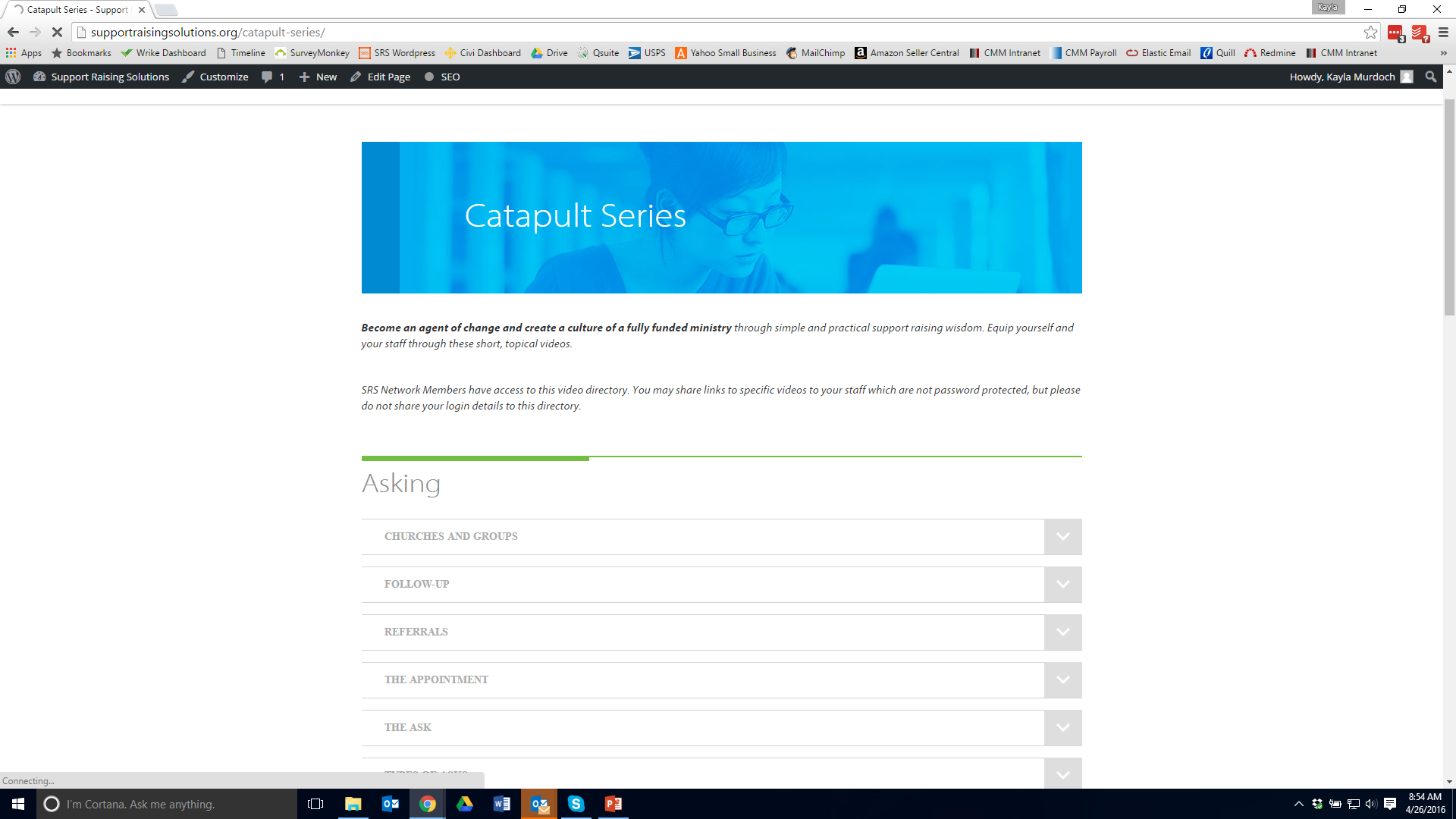 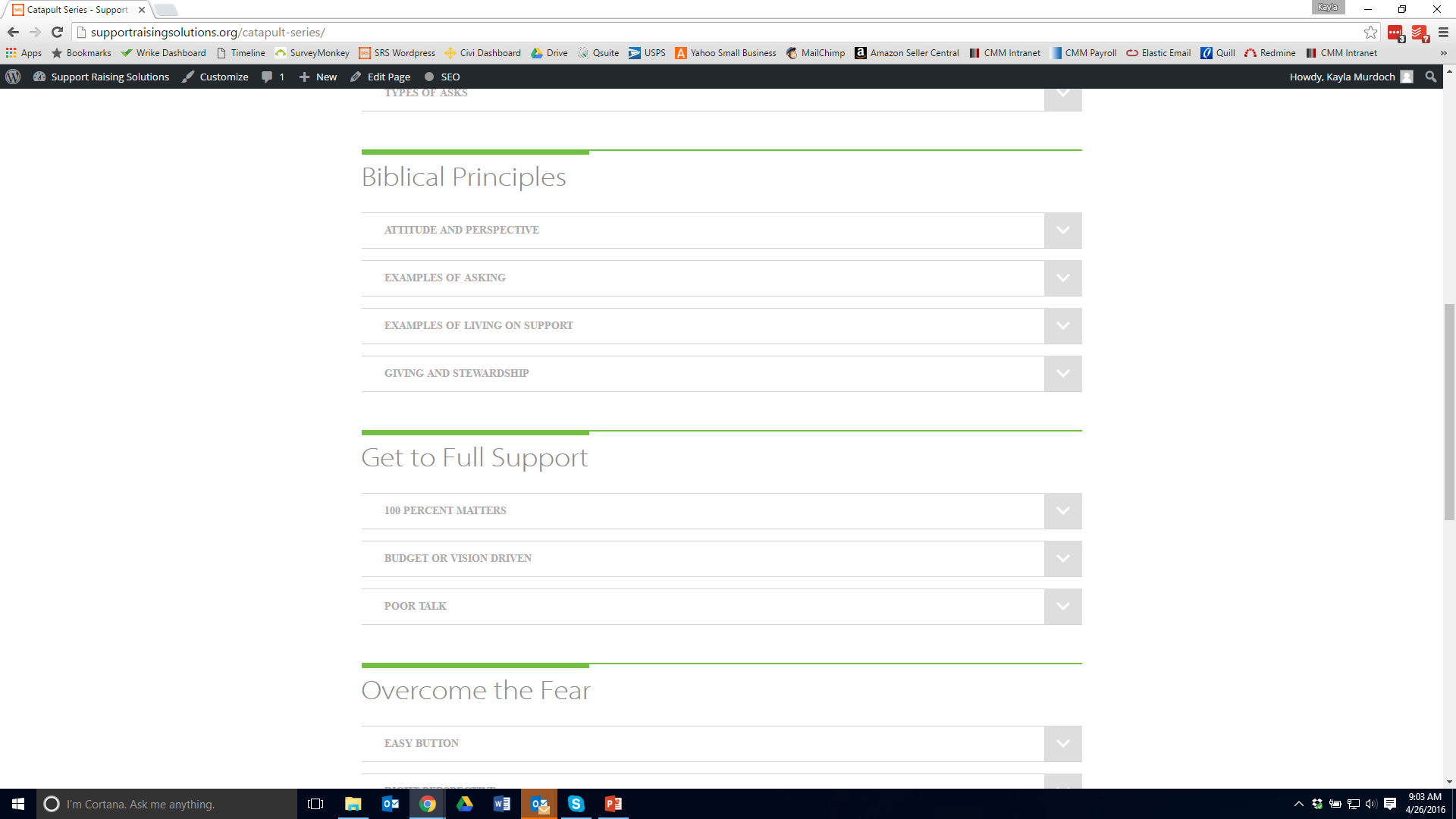 Introduction
Ongoing Benefits of the SRS Network


Monthly Webinars and Library
Catapult Series
Audit Survey 
Opportunity to utilize SRS Bootcamp curriculum
Training for you as facilitators
Facilitator’s Training folded in with Support Raising Leaders Conference
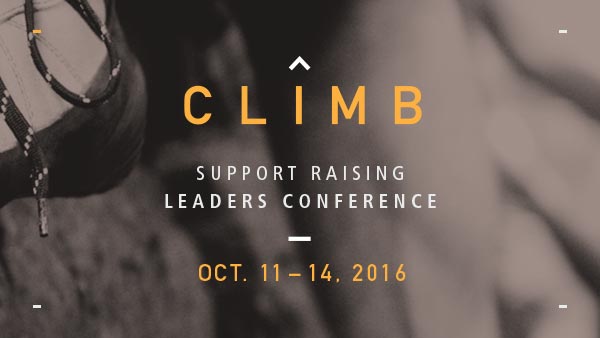 Stop and Mark Your Calendar!
Last Tuesday of each month 1 p.m. CST

Please create a recurring event in your calendar
You’ll receive an email invite monthly
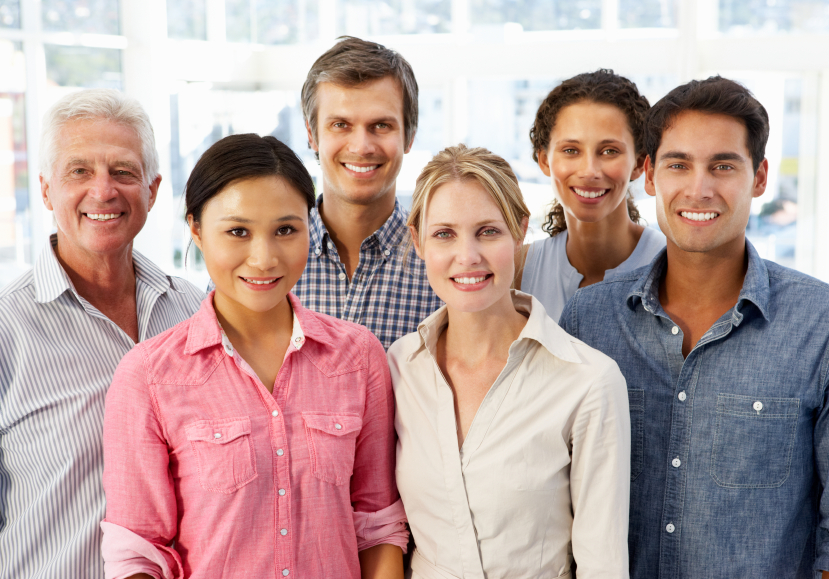 Prayer
Questions
During the presentation, please submit your questions for the upcoming Q&A time
Presenter Introduction
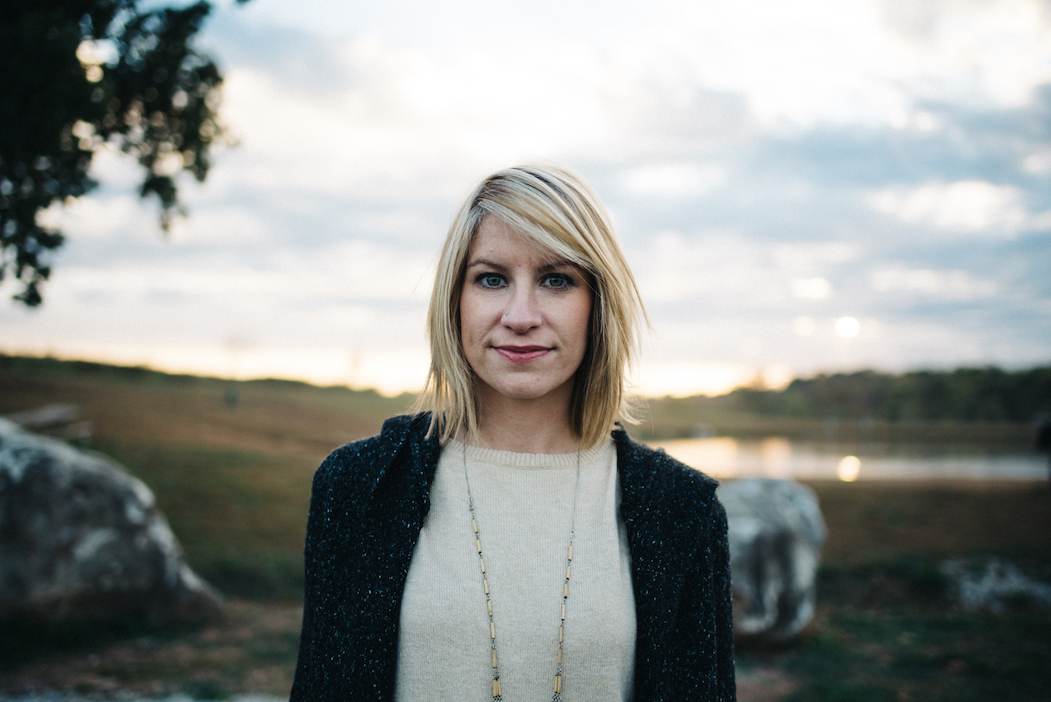 Jenn Fortner – Assemblies of God World Missions
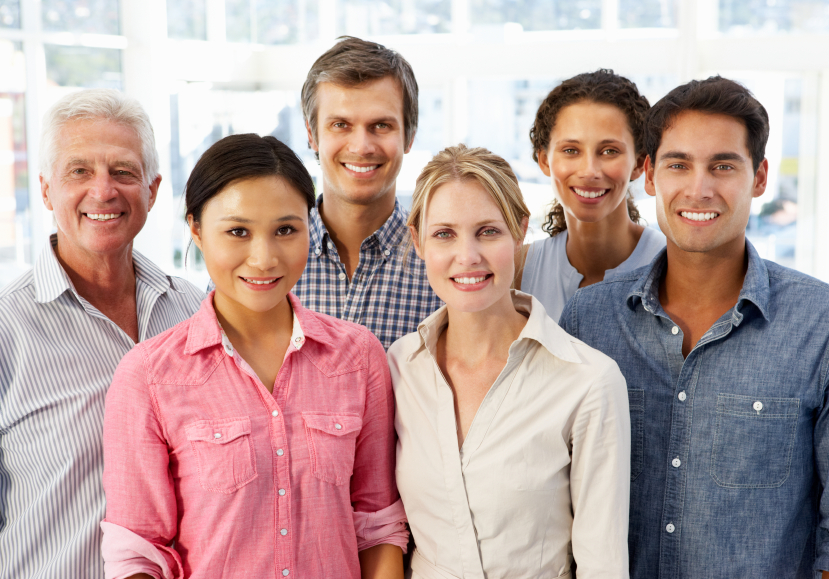 MPD COACHING 101:
Practicals, Philosophy of Coaching, and Tips
MPD Coaching 101: The Practicals
1. Calendar-ize and set expectations of when you will talk to those you coach. 

Figure out what works for you and your capacity.  
Include the following: 
Frequency of coaching time  
Length of phone call/meeting 
Timeframe you will coach them (until they are 100%, until specific date, etc.)
MPD Coaching 101: The Practicals
I personally set these expectations:  
Frequency: We connect via phone every two weeks. Set the recurring date to be sometime within office hours: Monday – Friday, 9am-5pm  
Length: 10 – 20 minutes, depending on needs
I coach them until they are at 100% fully funded and headed to the field.
MPD Coaching 101: The Practicals
Set clear expectations:  
I will be available for questions via email, text, or phone call beyond this bi-weekly appointment, but this is so we can touch base regularly.  
I will let you know if I am unable to connect at our designated time prior to the scheduled time via text or email.
MPD Coaching 101: The Practicals
2. Content of Coaching Time

What you accomplished the past two weeks (or duration of time since you last spoke)
What worked?
What didn’t?
Make room for questions on their experiences.
Any wins, frustrations, or road blocks they are experiencing?
MPD Coaching 101: The Practicals
2. Content of Coaching Time (cont.)
What your goals are for the next two weeks 
Make sure they align with overall goals (set first time you talked) 
Fill in any holes if they don’t know what their goals should be. (i.e. if they aren’t specific enough make them more specific, if they aren’t reasonable talk about that, if they aren’t enough ask if maybe they should do more) 
Ask if they have any specific questions
MPD Coaching 101: The Practicals
In Short
Overall goals
Last two weeks
Next two weeks
Questions
MPD Coaching 101: The Practicals
2. Content of Coaching Time (cont.)
When setting goals make sure they are 
Relevant  
Specific 
Measurable 
Attainable (can they accomplish the goals? Do they have the capacity? Are they selling themselves short because of fear?) 
Make a suggestion of goals that work for others who do MPD. I suggest a beginning goal of making 10 initial contacts per week, plus incorporation of churches, regular thank yous', and correspondence.
MPD Coaching 101: The Practicals
2. Content of Coaching Time (cont.)
Ask if they have goals they are already committed to.   
Let the client be the one in the driver’s seat in setting their own goals.
MPD Coaching 101: The Practicals
3. In your first coaching time, tell them about yourself and how coaching works. 
Remind them of expectations of your time together (i.e. we will talk on the phone, I’ll ask you about your goals and what you have accomplished with you, and troubleshoot and answer questions) 
Tell them about your background and why you love coaching.
MPD Coaching 101: The Practicals
3. In your first coaching time, tell them about yourself and how coaching works. (cont.)
Tell them you want to be available for them how you can. Set parameters on that based on your capacity. *mine is dedicated, so I tell them to please ask me anything whenever.  
Ask if they have questions about anything at all.
MPD Coaching 101: The Practicals
4. Take notes and review them before your next scheduled coaching time. 
Find a way to take notes on every coaching session. I write down the following:
What was accomplished in the past two weeks 
Not accomplished goals 
Next two week’s worth of goals 
Reminders: to ask them about ____ next time.  
We write ours in a CRM called Nutshell. I log in about 5-10 minutes before I coach a person and review the notes from the last time. Typically I copy and paste them into the new notes and work from there…the notes lead my conversations. If you don’t have a CRM, create a google document or a place you can go to for every time you coach.
MPD Coaching 101: The Practicals
4. Take notes and review them before your next scheduled coaching time. (cont.)
Stay consistent 
You can’t ask them to set goals and follow through with them if you don’t.  
Make sure you are available for every appointment and communicate if something comes up and you need to make a time change.
MPD Coaching 101: The Practicals
5. If they don’t answer, log it and eventually try a different method if need be.  
If you have someone who doesn’t answer their phone on a regular basis, log it in your notes. 
If you have more than one time they do not answer then try emailing, Facebooking, or texting and asking if there needs to be another time set up…or if they could perhaps email you an update for that week.
MPD Coaching 101: The Practicals
6. Be flexible and open yourself up to questions whenever. 
Some people need to do things a little differently than your formula. Try to accommodate when you can. 
Remain flexible. If they need to call you back at another time or text you with a question try to accommodate.  
Build rapport with them. Show them what good communication looks like.
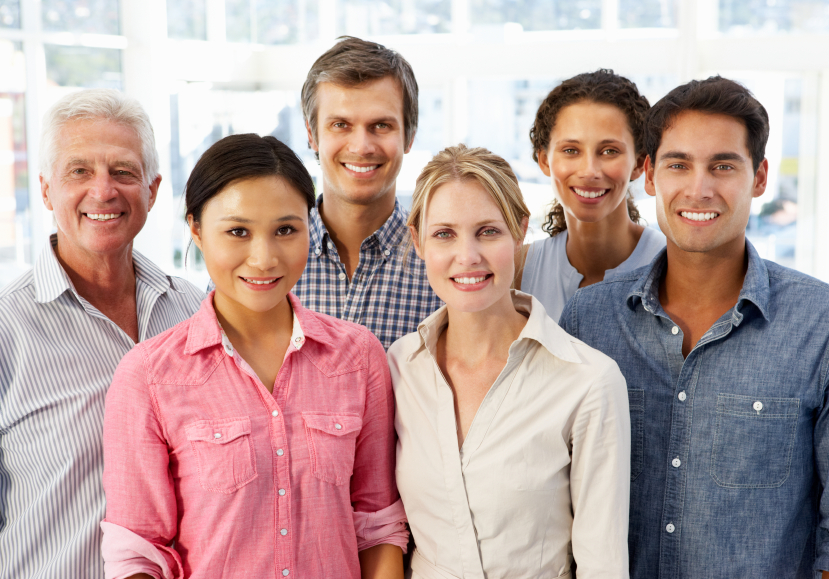 Coaching Philosophy
MPD Coaching 101: Coaching Philosophy
“A coach pushes you to think, stretch yourself, to take responsibility for your life and get done what you know you need to do. A coach is also someone who will hold you accountable, challenge you to live our your values or occasionally give you a swift kick in the pants when you need it.” 
- Leadership Coaching, by Tony Stoltzfus
MPD Coaching 101: Coaching Philosophy
Coaching is primarily about believing in people. Have positive things to say and positive feedback. (even when you are doing a swift kick in the pants)
MPD Coaching 101: Coaching Philosophy
Let the client set the agenda. Don’t set it for them. When setting goals, make suggestions, but ultimately it is something they have to own.
MPD Coaching 101: Coaching Philosophy
Give as little advice as possible and make few suggestions. 
Basic principle to remember: being motivated to make a change is more important than knowing what change to make.  
Anyone can tell me what I ought to do; but internal motivation can only come from within me.  
Typically, we know what we need to work on. Let the client lead you to what that is.  
Coaching approaches of listening and asking questions is more effective at fostering change than the advice-giving approach.
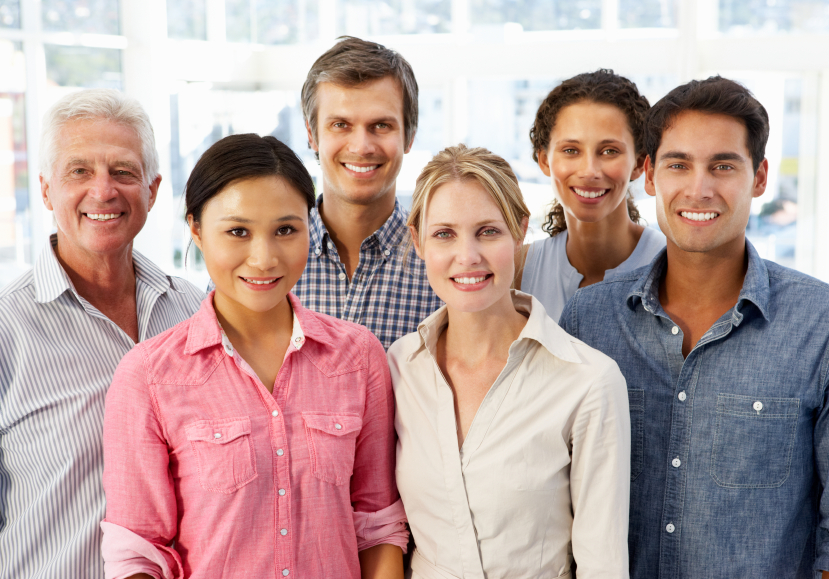 Coaching Tips
MPD Coaching 101: Coaching Tips
Every person is different and may need different goals. Therefore be willing to accommodate and listen. Seek to understand the nuances in each person you coach.
[Speaker Notes: I have served with SIM in a variety of roles and locations – but because of my CPA background, it has generally involved Financial Administration

I oversee a team that manages the support budgets and expense reimbursements for our overseas long term and short missionaries, new appointees, home staff, retirees, and associate volunteers,   When a missionary is short on support, I am generally one of the first people to know.   SIM has a pooling system that provides short term assistance when there is a financial need.  It hurts when we have to put a missionary on a reduced budget due to low support.  That’s why I care for our missionaries, and it’s why I am a trainer to help them build and maintain a full prayer and financial support team.

Trends:   Several years ago, support from churches comprised 40% or more of a missionaries support.  It was common for a missionary to have 6, 10 or even 20 supporting churches.  Now we see a trend of missionaries having fewer church and more intimate relationships with these churches and individual financial partners

Why do they give?
Relationship – with God and the faith supported worker.  They view giving as part of our worship
Cause – Give to invest in God’s kingdom. They want to be involved in our Father’s work and great commission]
MPD Coaching 101: Coaching Tips
Pray for your clients regularly, not only while you are on the phone with them.

Stay organized.
[Speaker Notes: I have served with SIM in a variety of roles and locations – but because of my CPA background, it has generally involved Financial Administration

I oversee a team that manages the support budgets and expense reimbursements for our overseas long term and short missionaries, new appointees, home staff, retirees, and associate volunteers,   When a missionary is short on support, I am generally one of the first people to know.   SIM has a pooling system that provides short term assistance when there is a financial need.  It hurts when we have to put a missionary on a reduced budget due to low support.  That’s why I care for our missionaries, and it’s why I am a trainer to help them build and maintain a full prayer and financial support team.

Trends:   Several years ago, support from churches comprised 40% or more of a missionaries support.  It was common for a missionary to have 6, 10 or even 20 supporting churches.  Now we see a trend of missionaries having fewer church and more intimate relationships with these churches and individual financial partners

Why do they give?
Relationship – with God and the faith supported worker.  They view giving as part of our worship
Cause – Give to invest in God’s kingdom. They want to be involved in our Father’s work and great commission]
MPD Coaching 101: Coaching Tips
Learn to ask broad questions. Asking the right questions can be vital because it frames where the client will take the conversation.  

Don’t place restrictions or conditions on your questions.
[Speaker Notes: I have served with SIM in a variety of roles and locations – but because of my CPA background, it has generally involved Financial Administration

I oversee a team that manages the support budgets and expense reimbursements for our overseas long term and short missionaries, new appointees, home staff, retirees, and associate volunteers,   When a missionary is short on support, I am generally one of the first people to know.   SIM has a pooling system that provides short term assistance when there is a financial need.  It hurts when we have to put a missionary on a reduced budget due to low support.  That’s why I care for our missionaries, and it’s why I am a trainer to help them build and maintain a full prayer and financial support team.

Trends:   Several years ago, support from churches comprised 40% or more of a missionaries support.  It was common for a missionary to have 6, 10 or even 20 supporting churches.  Now we see a trend of missionaries having fewer church and more intimate relationships with these churches and individual financial partners

Why do they give?
Relationship – with God and the faith supported worker.  They view giving as part of our worship
Cause – Give to invest in God’s kingdom. They want to be involved in our Father’s work and great commission]
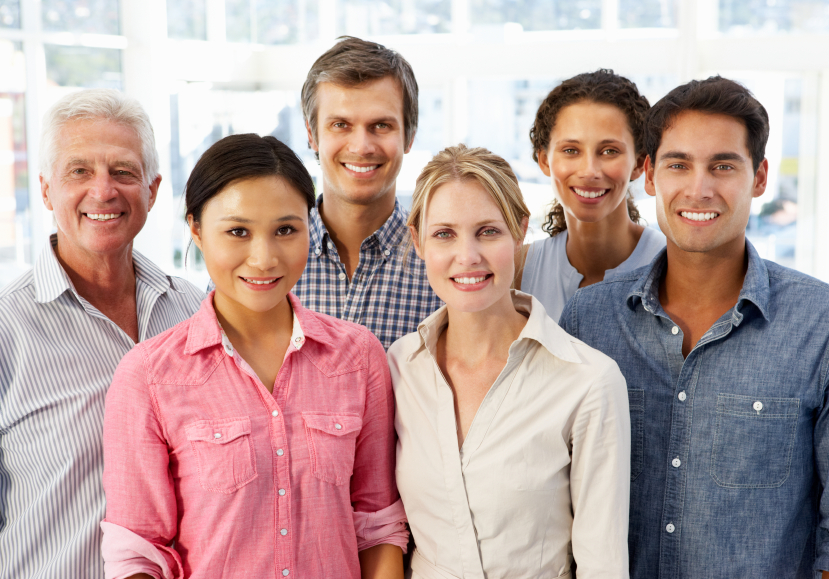 Managing Yourself During Support Raising
Q&A
As Leaders and Support Trainers – What to Secure and Establish
Checking on Team Support levels

Staff reporting on support maintenance time

Allocating time for SMD

Share staff experiences
Closing
Join us next month: August 30 at 1 p.m. CST
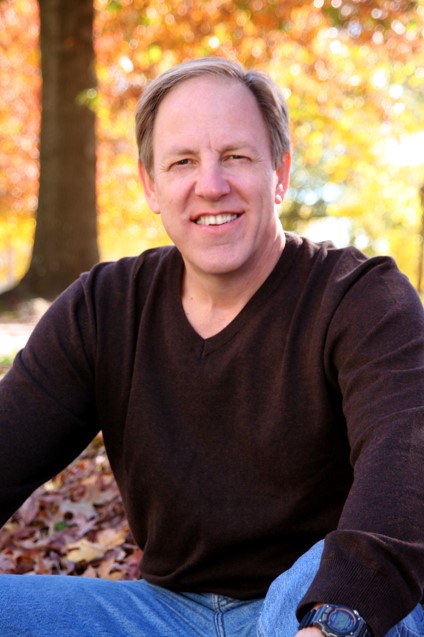 Steve Shadrach
Center for Mission Mobilization